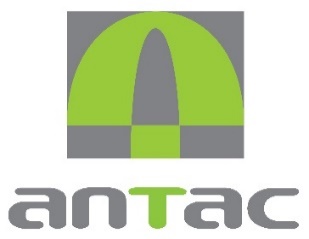 TÍTULO DO TRABALHO
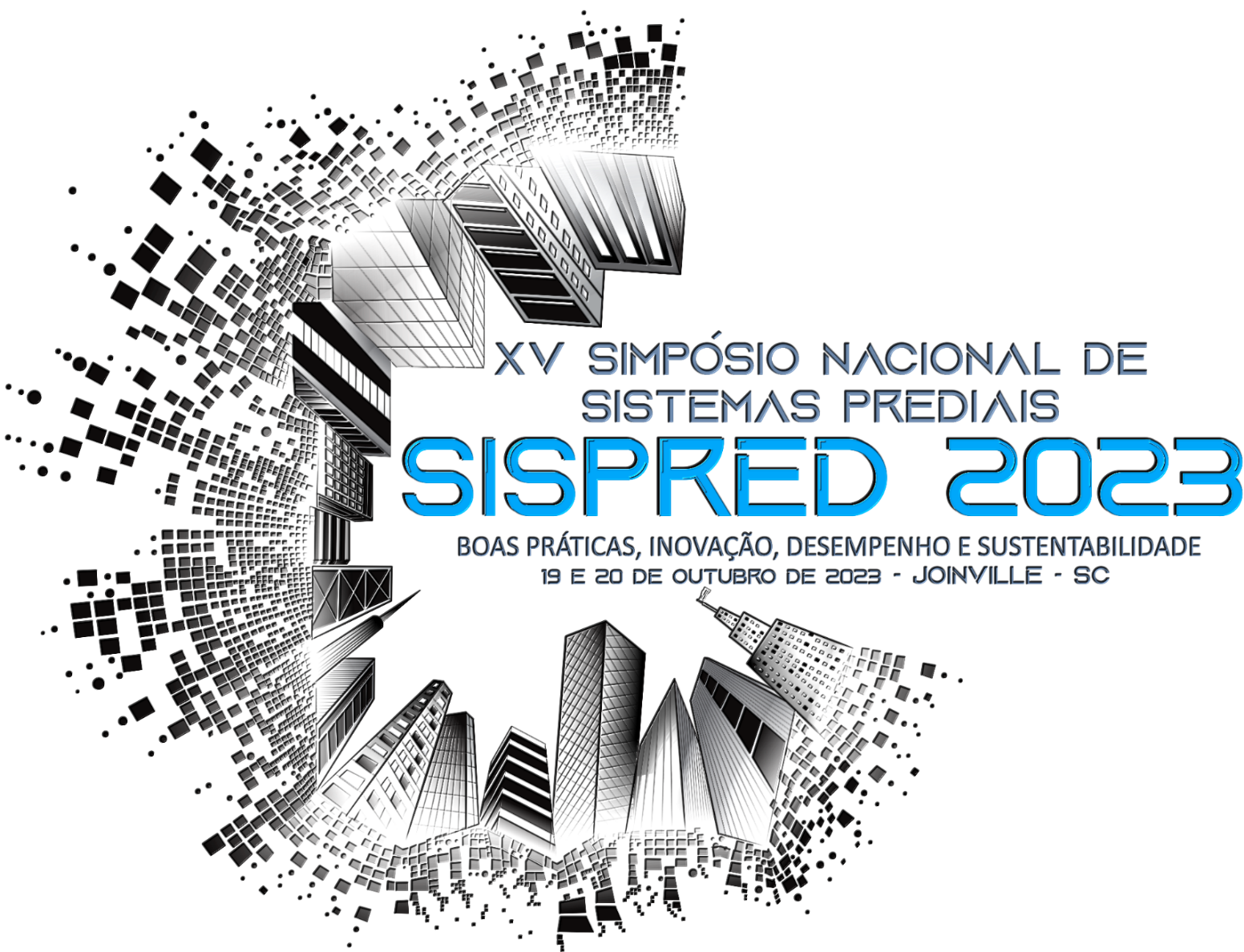 Autores:
Sobrenome, Nome – Sigla Afiliação
Sobrenome, Nome – Sigla Afiliação
Sobrenome, Nome – Sigla Afiliação
Sobrenome, Nome – Sigla Afiliação
Sobrenome, Nome – Sigla Afiliação
TÍTULO DO SLIDE
Texto texto texto texto texto texto texto texto texto texto texto texto texto texto texto texto texto texto texto texto texto texto texto texto texto texto texto texto texto texto texto texto texto texto texto texto
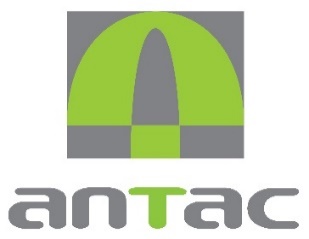 AGRADECIMENTOS
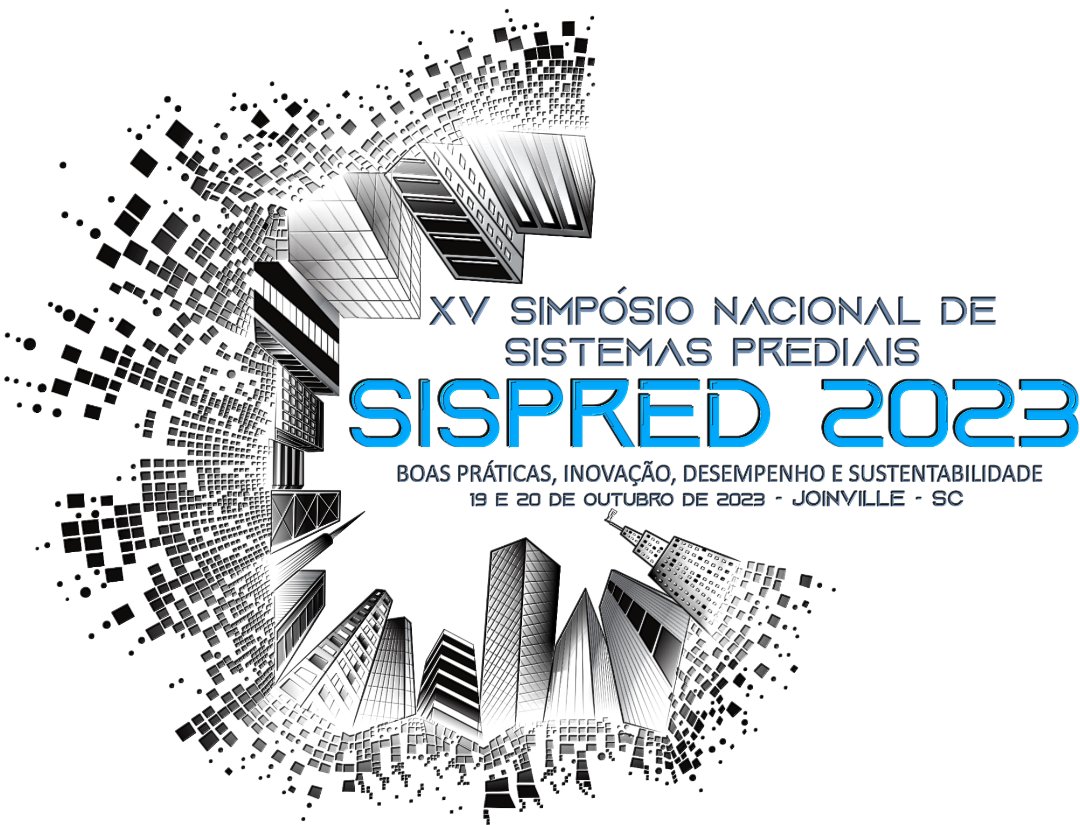 Inserir aqui dados de contato do autor que apresentou o trabalho.